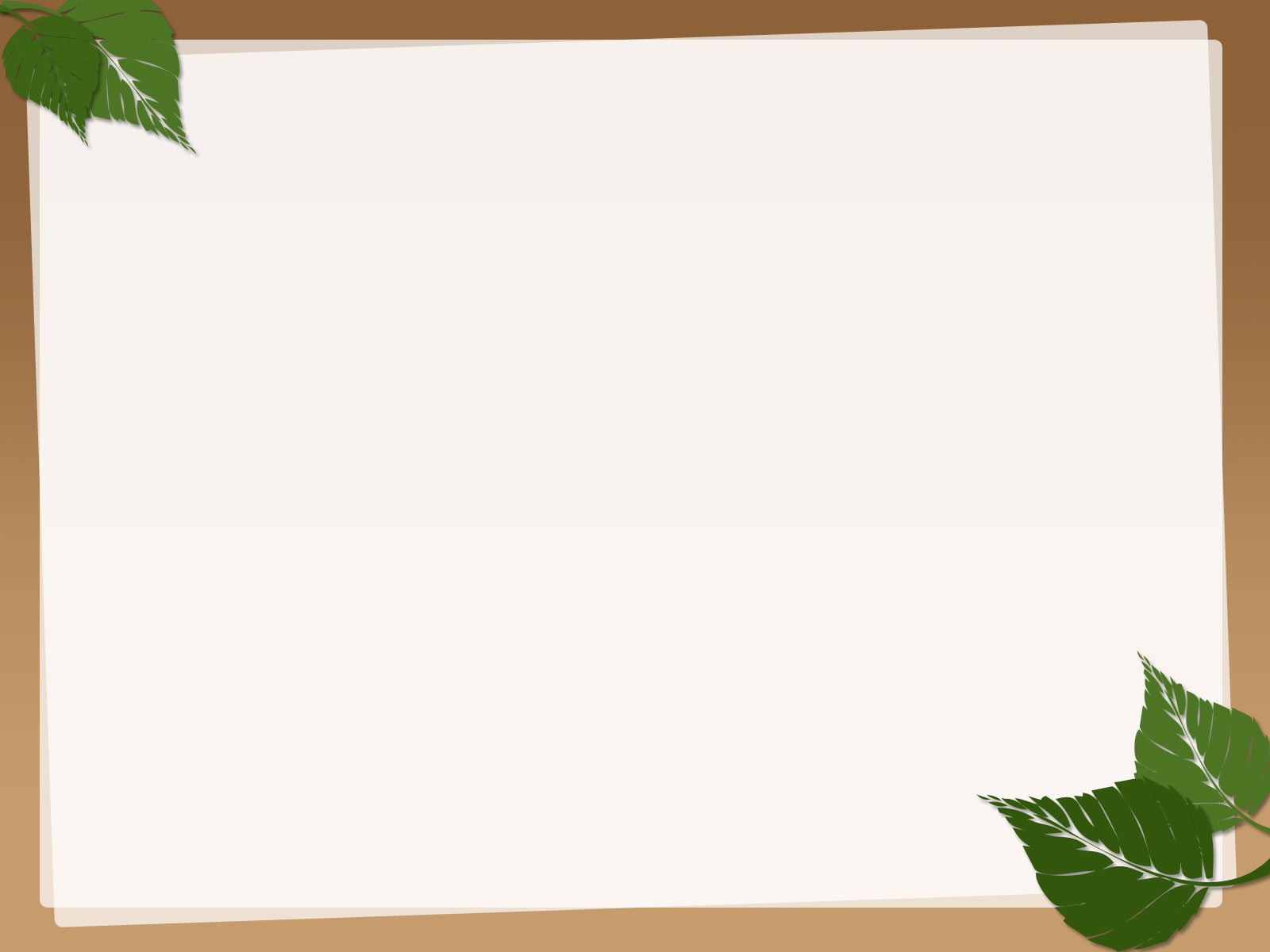 Welcome the teachers to visit our class
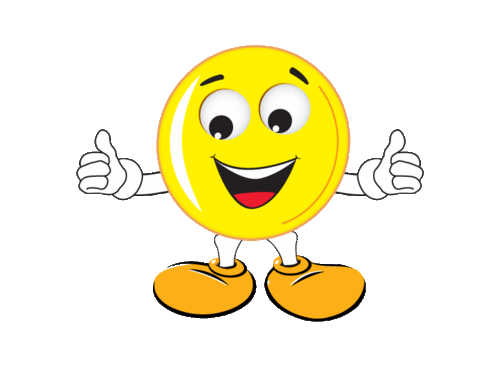 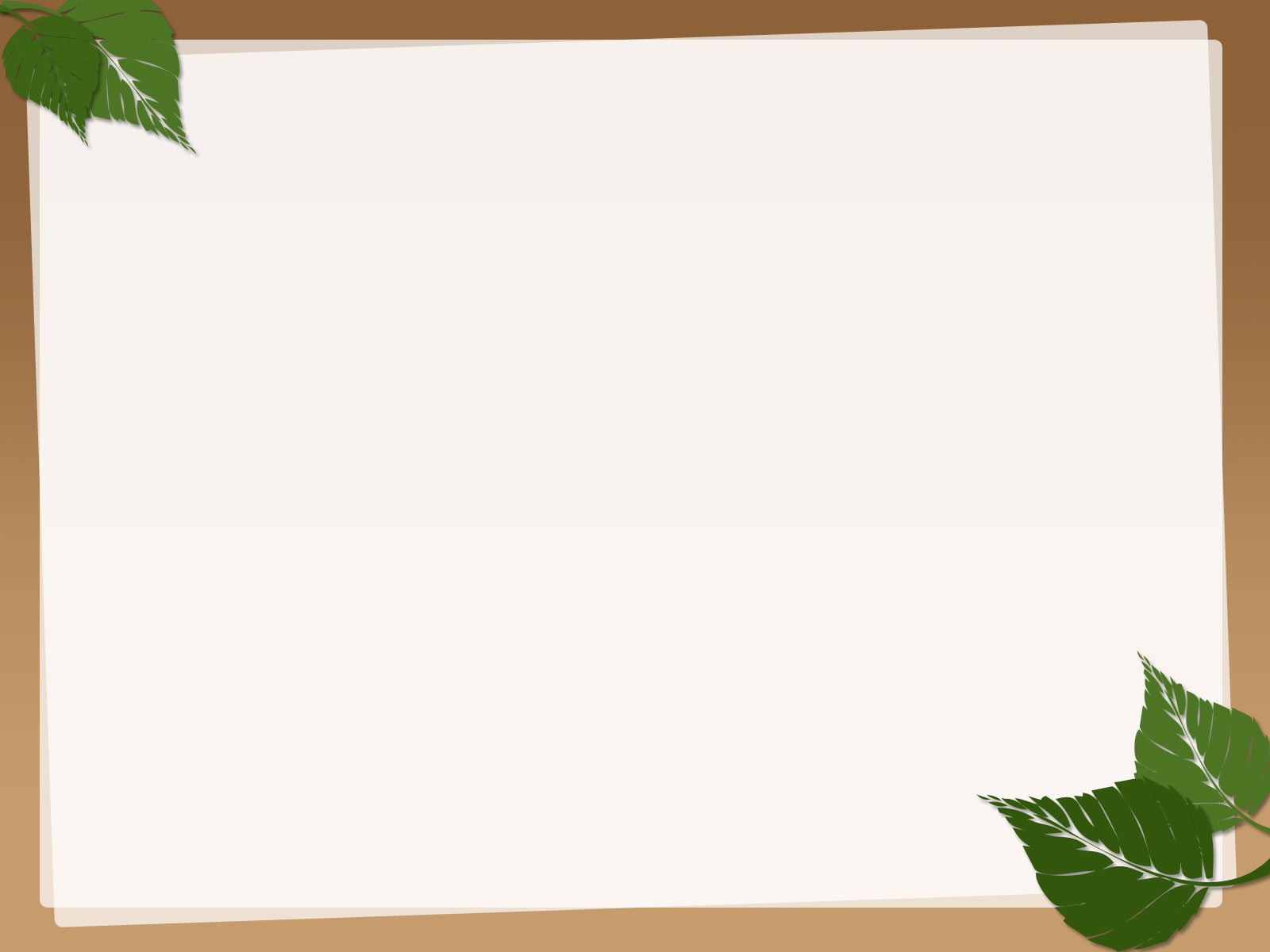 FESTIVALS IN VIET NAM
Unit 5
GETTING STARTED
Lesson 1 :
WHICH FESTIVALS SHOULD I SEE?
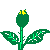 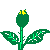 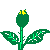 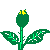 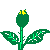 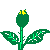 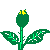 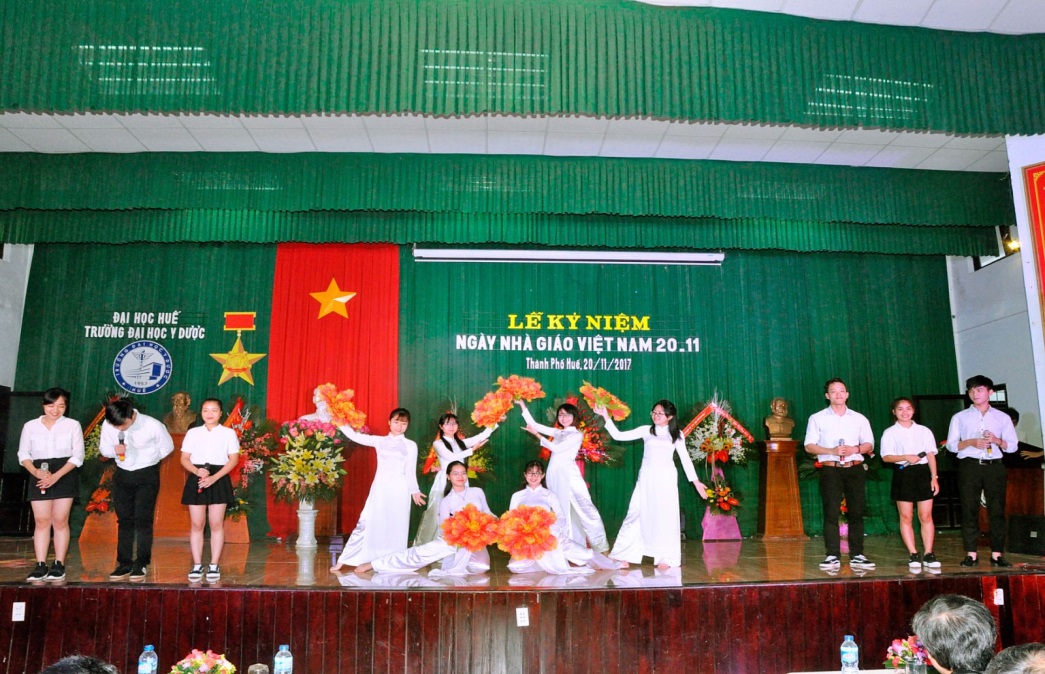 I. Vocabulary
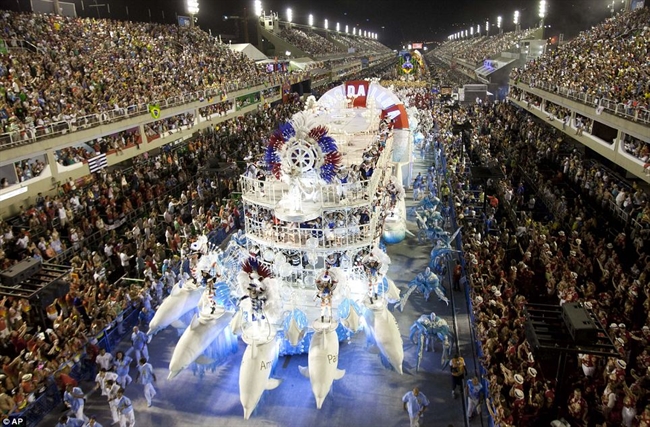 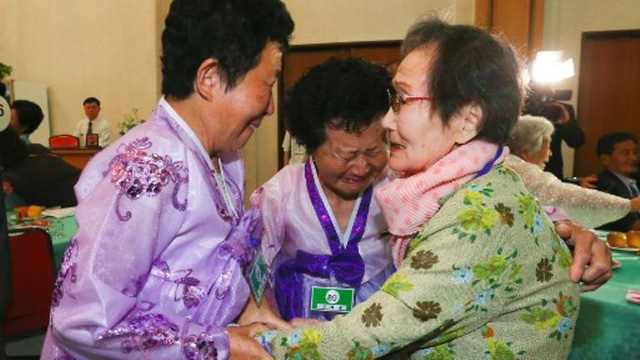 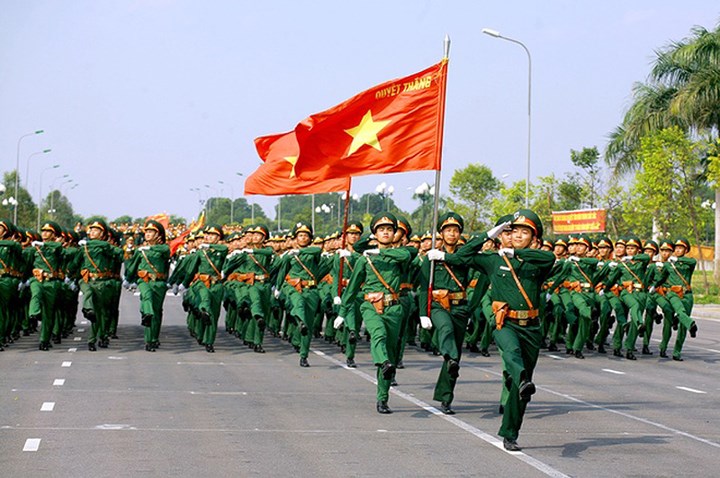 reunion  (n) :/ˌriːˈjuːniən/
sự đoàn tụ
lễ hội hóa trang
carnival ( n) /ˈkɑːnɪvl/ :
đám rước,diễu hành
procession (n): /prəˈseʃn/
lễ kỉ niệm
anniversary (n): /ˌænɪˈvɜːsəri/
thuộc phương đông
oriental (adj):/ˌɔːriˈentl/
royal court music (n): 
/ˌrɔɪəl kɔːt/
nhã nhạc cung đình Huế
I. Vocabulary
đám rước,diễu hành
reunion:  (n) :
carnival: ( n)
lễ hội hóa trang
thuộc phương đông
procession: (n)
anniversary: (n)
nhã nhạc cung đình Huế
sự đoàn tụ
oriental: (a)
lễ kỉ niệm
royal court music: (n)
II. GETTING STARTED
What are they doing?
What might they be talking about?
Where are Duong and Peter?
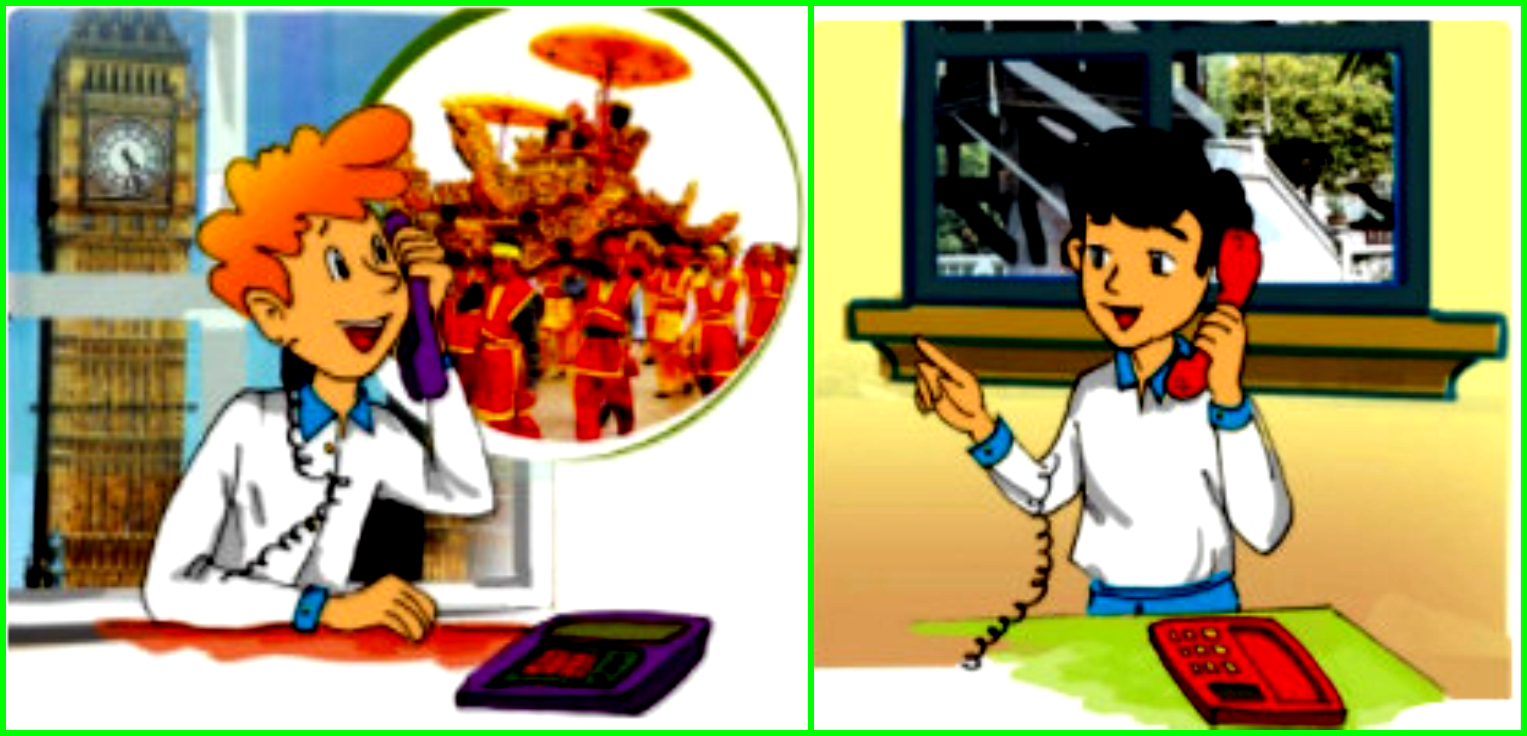 Peter
Duong
P: Hey, I’m visiting Viet Nam this spring. I really want to see a festival there.
D: Really? Well, how about the Hue Festival?
P: What’s that? And when is it?
D: It’s in April. There’s lots to see – a grand opening ceremony, an ao dai fashion show, a Dem Phuong Dong or oriental night show, royal court music performances... And sporting activities like human chess, boat races...
P: Sounds great! How about festivals in February or March?
D: Well, there’s the Tet holiday. Why don’t you come for that?
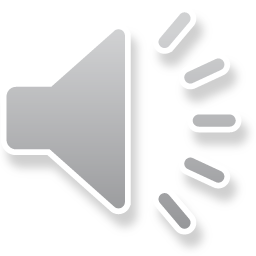 P: Are you sure? But it’s your family reunion.
D:	Sure! Come and join the celebration. To welcome Tet, we prepare a five-fruit tray and make jam and chung cakes. It’s hard to explain on the phone. Just come, you won’t regret it.
P: Thanks, Duong!
D:	Yes,... Then on the 12th day of the first lunar month I’ll take you to Bac Ninh Province, which is north of Ha Noi, to see the Lim Festival.
P: Slow down, Duong! The ‘what’ festival?
D: Lim – there’s traditional quan ho singing which is performed on dragon boats, and folk games like swinging on huge bamboo swings, wrestling…
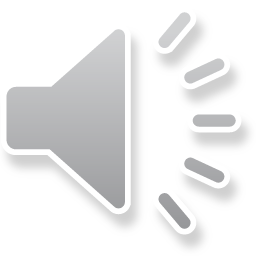 1. Listen and read
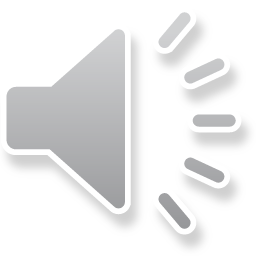 a. Tick √ true( T)  or false ( F) .
1. Peter will come to Viet Nam in spring.
√
2. Peter wants Duong to recommend 
somewhere  to go.
√
3.Duong says that Peter should come to
Hue and Da Nang
Hue and Bac Ninh
√
4. Peter                         to come to the Hue festival.
wants
doesn’t want
√
5. Duong recommends Peter to see the Hue 
Festival, the Lim Festival, and to celebrate the Tet holiday
 with his family.
√
c. Can you find the following expressions in the conversation? Try to explain their meaning.
Why don’t you come for that?

2. Sounds great!

3. You won’t regret it.

4. Are you sure?
used as suggestion or to give advice
give your impression of what you hear
= You will love it
to show surprise and to check that something is really OK to do
d. Work in pairs. Make short conversations with the four expressions in c.
Example:
A: Why don’t you come with us to the Lim Festival? You won’t regret it.
B: Sounds great! / Are you sure?
C: The Tet holiday is coming! Why don't you come for that ?
D:  sounds great!. I'd like to see some interesting activities on Tet holiday.
A: Why don’t you come with us to the Lim Festival? You won’t regret it.
B: Sounds great! / Are you sure?
D: Sounds great!  I'd like to see some interesting activities on Tet holiday.
C: The Tet holiday is coming! Why don't you come for that ?
2.  Use  the words from the box to label the pictures
ceremony       performance         procession     reunion     carnival    anniversary
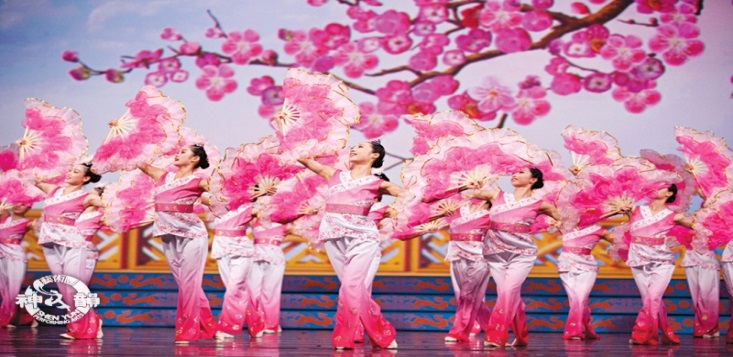 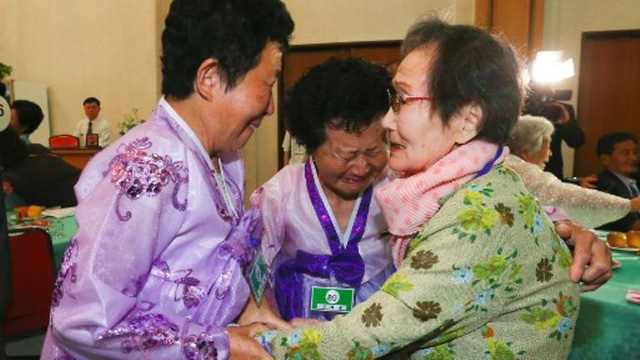 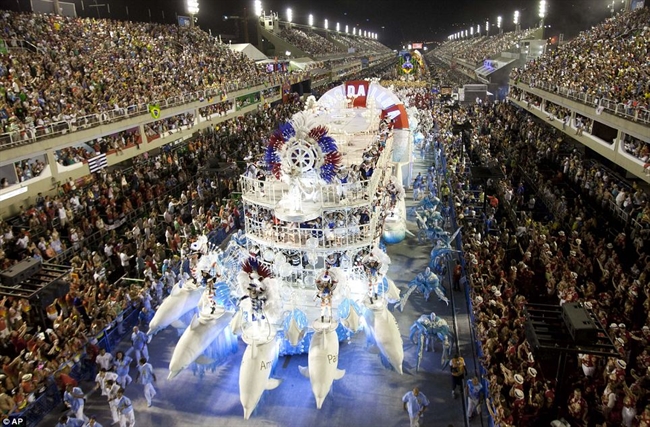 a.
reunion
b.
carnival
c.
performance
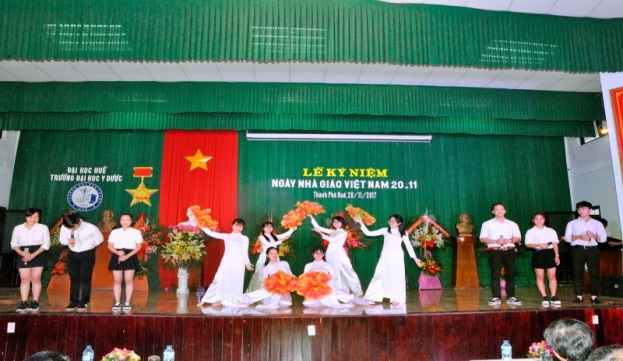 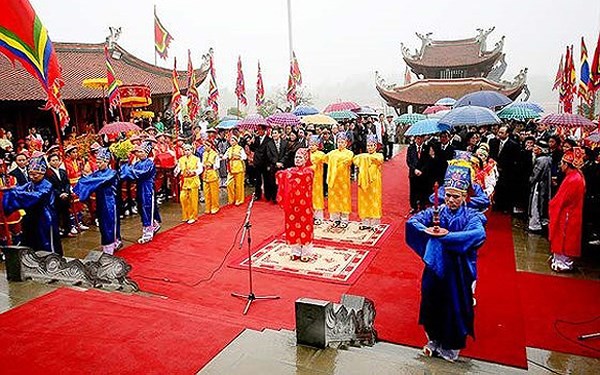 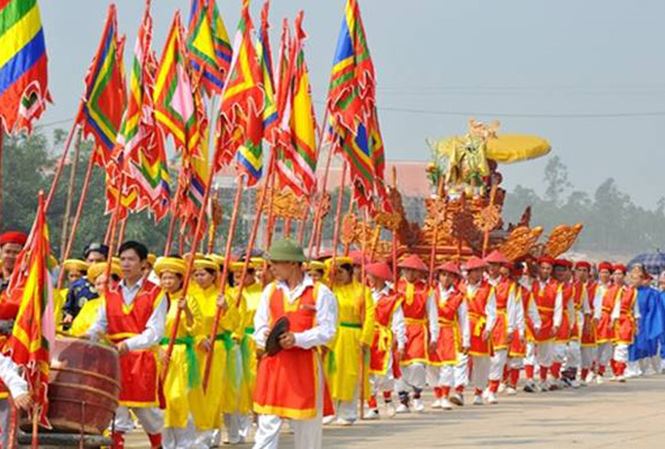 e.
ceremony
f.
d.
anniversary
procession
3. Match the words with the pictures of festivals and describe  them.
Do Son buffalo- fighting
 festival
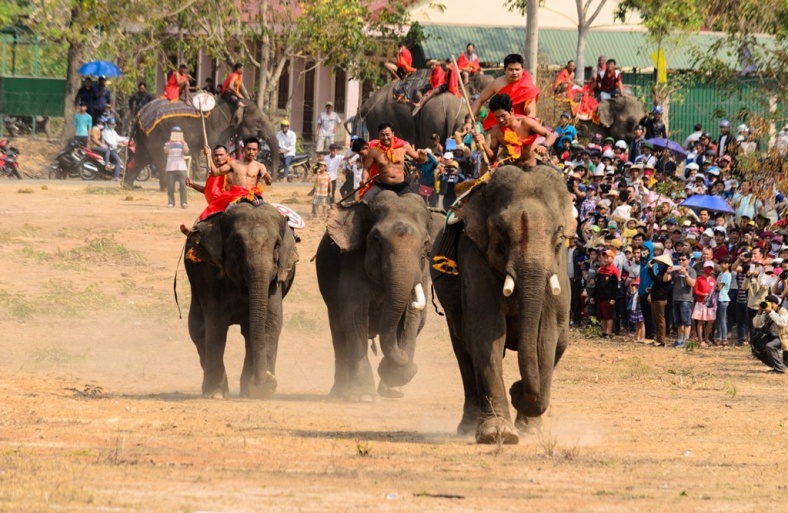 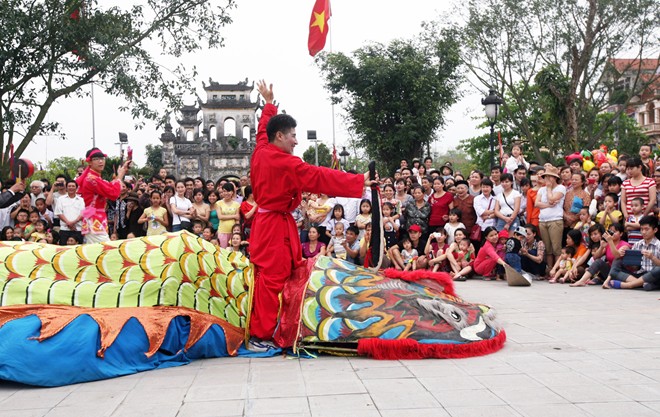 Elephant race festival
Cow racing festival.
Le Mat snake festival
2.
1.
Whale festival.
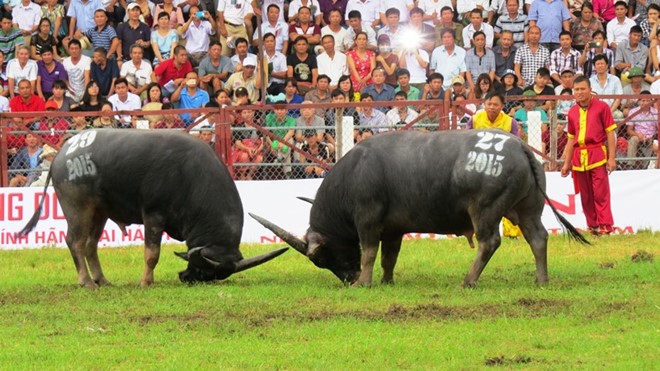 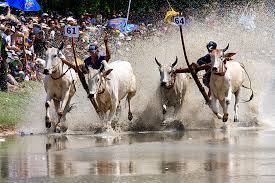 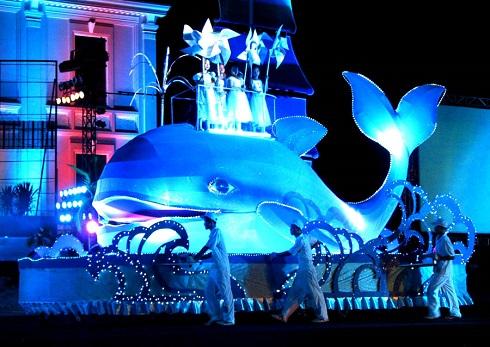 4.
3.
5.
3. Match the festivals in 3 with their descriptions.
a. This is held in Don Village, Dak Lak Province. Elephants and their riders race to the sound of drums, gongs and the cheering crowds.
1. Do Son Buﬀalo fighting Festival
b. This is held in An Giang Province. Each race includes two pairs of cows, and they are controlled by two young men.
2. Cow Racing Festival
c. This is a traditional, buﬀalo-fighting ceremony to worship the Water God in Do Son, Hai Phong City.
3. Le Mat Snake Festival
d. This is a festival to worship the whaleand pray for the good fortune of thefishermen in Quang Nam.
4. Whale Festival
e.	This festival uses a bamboo snake performance to retell the story of Le Mat Village
5. Elephant Race Festival
3. Match the festivals in 3 with their descriptions.
a. This is held in Don Village, Dak Lak Province. Elephants and their riders race to the sound of drums, gongs and the cheering crowds.
5. Elephant Race Festival
b. This is held in An Giang Province. Each race includes two pairs of cows, and they are controlled by two young men.
2. Cow Racing Festival
1. Do Son Buﬀalo fighting Festival
c. This is a traditional, buﬀalo-fighting ceremony to worship the Water God in Do Son, Hai Phong City.
d. This is a festival to worship the whaleand pray for the good fortune of thefishermen in Quang Nam.
4. Whale Festival
e.	This festival uses a bamboo snake performance to retell the story of Le Mat Village
3. Le Mat Snake Festival
Do  you know any festivals in Viet Nam?
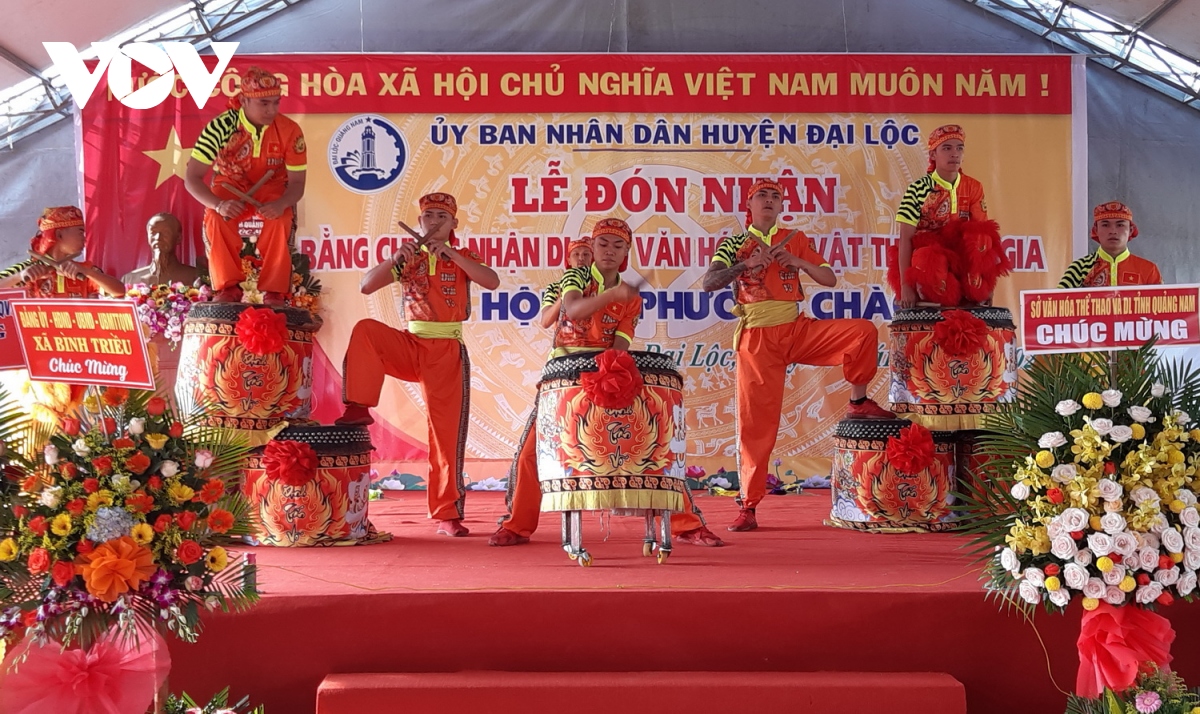 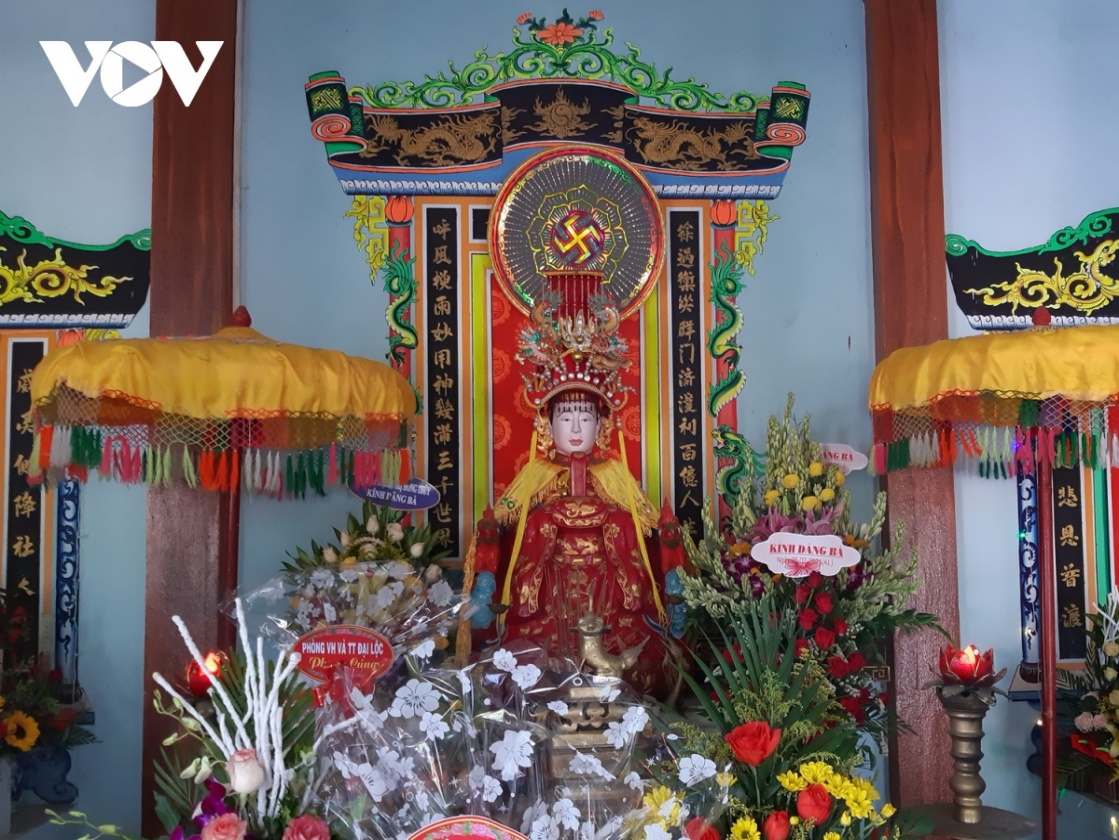 Theo truyền thuyết dân gian và gia phả tộc Nguyễn ở Phiếm Ái châu, Bà Phường Chào sinh ngày 25.2 năm Cảnh Thịnh bát niên (1800) tại làng Phường Chào (thuộc châu Phiếm Ái, nay là thôn Khương Mỹ, xã Đại Cường, Đại Lộc).
Lễ hội cầu quốc thái dân an và rước kiệu Bà Phường Chào được nhân dân làng Khương Mỹ tổ chức vào ngày 25.2 âm lịch hằng năm.
Mrs  Phuong Chao Festival
National intangible cultural heritage
Do  you know any festivals in Viet Nam?
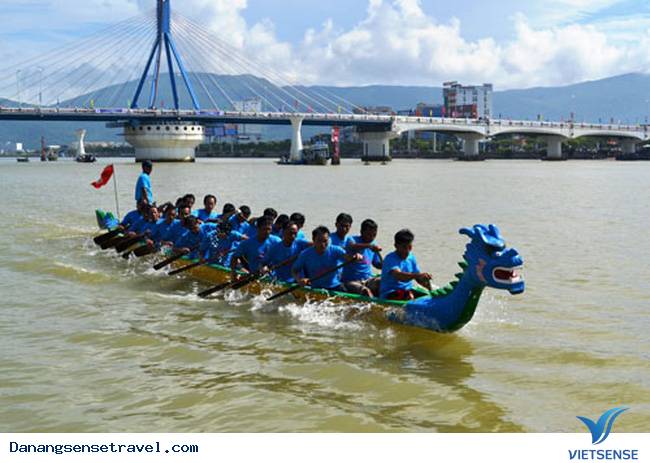 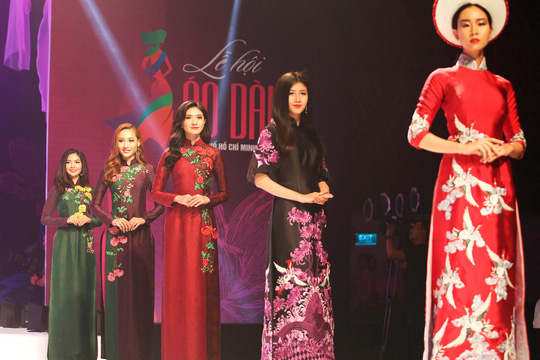 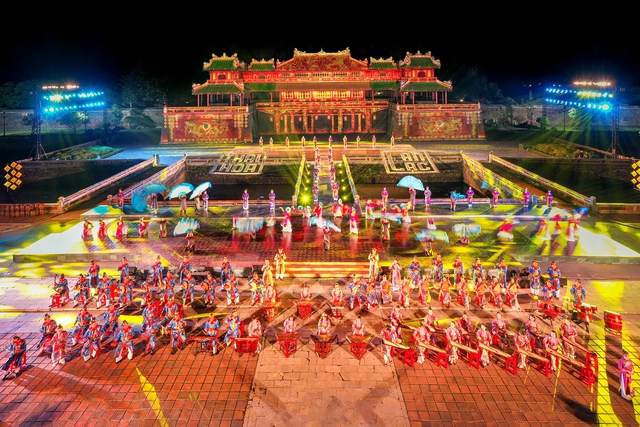 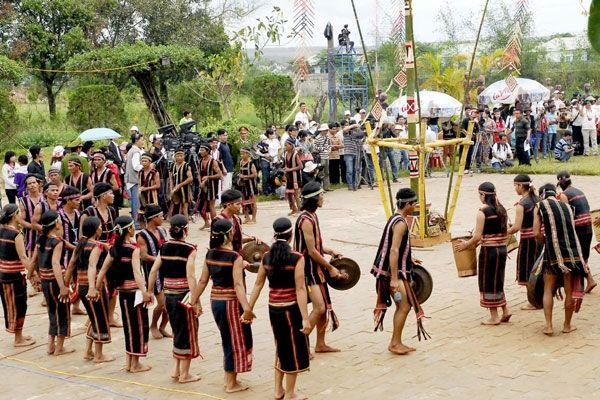 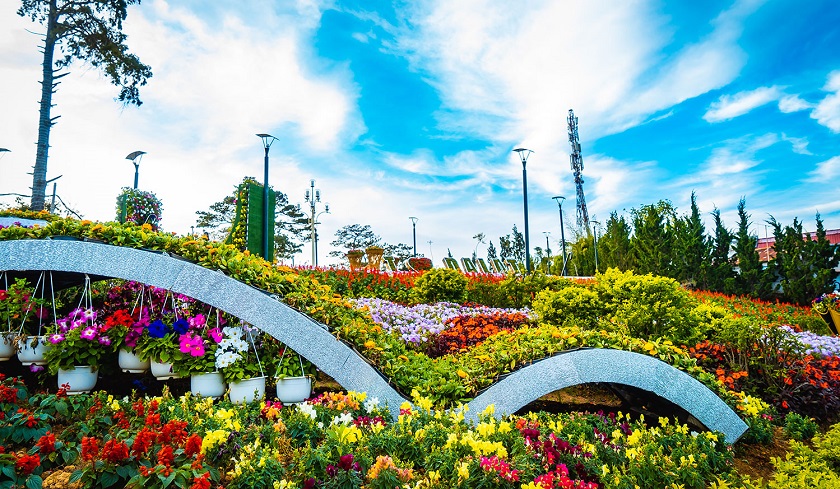 III. Homework
- Learn by heart the new words in context.
- Answer the questions in 1b
- Prepare A closer look 1
Thanks for your attendance!
Goodbye. See you again
Do  you know any festivals in Viet Nam?
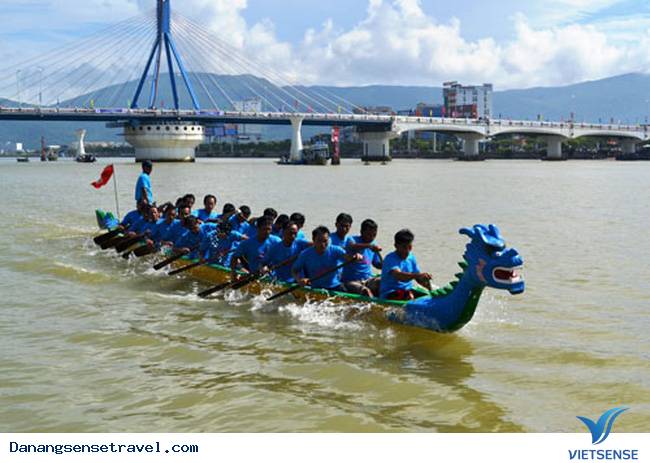 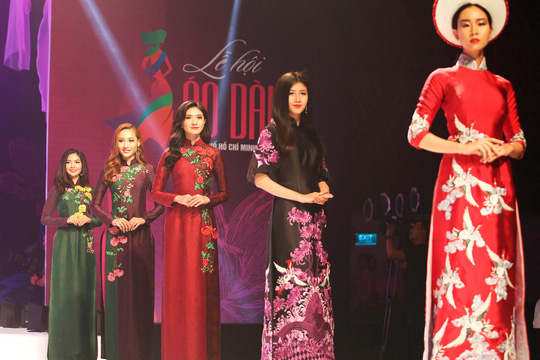 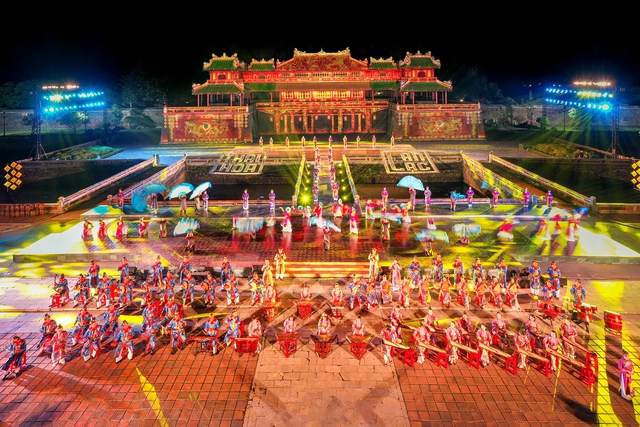 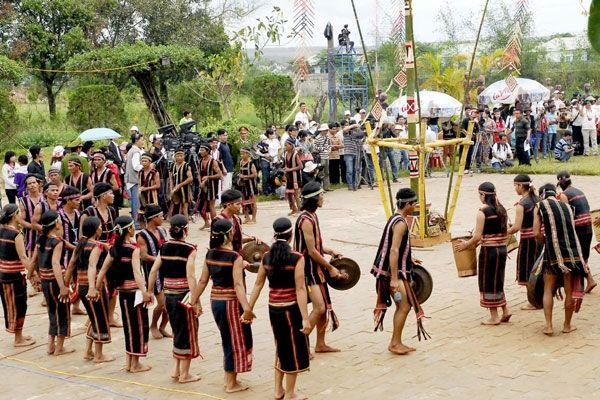 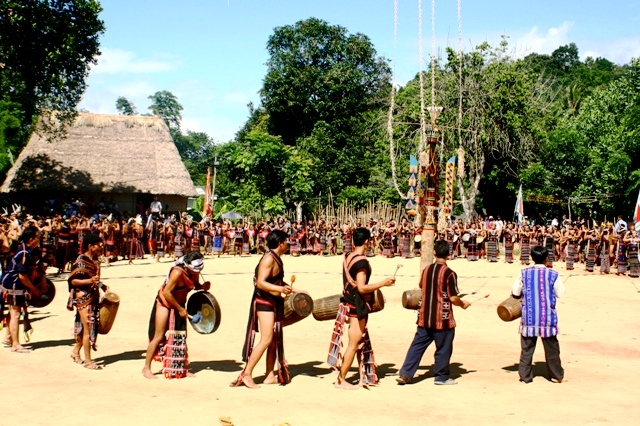 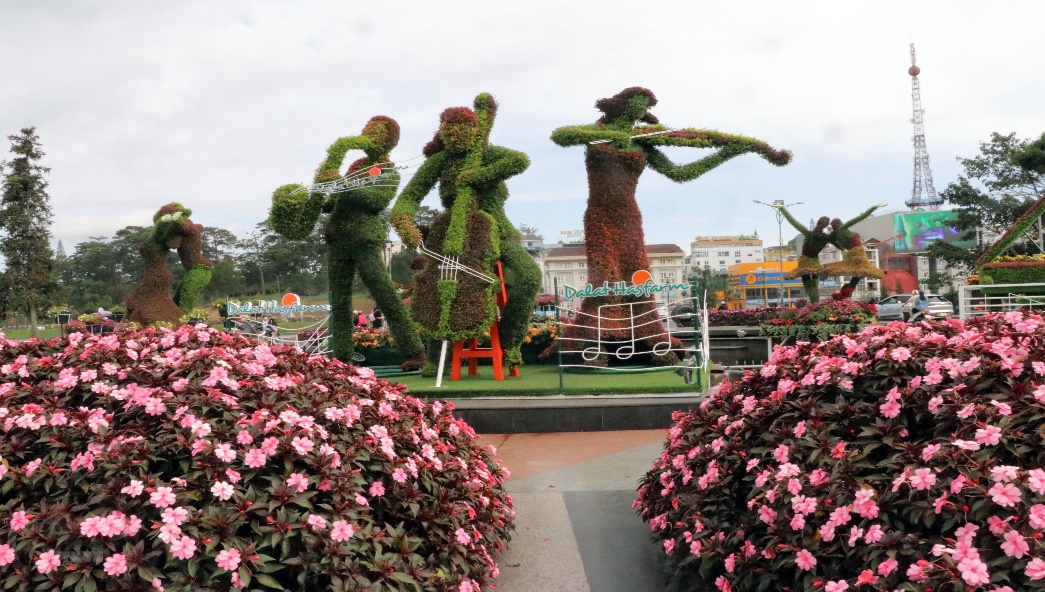